ТОПЛИ и
ЛАДНИ бои
Познато ти е дека боите се делат на примарни и секундарни.
Примарни бои се:
ЖОЛТАТА
	СИНАТА
		ЦРВЕНАТА
Тие постојат такви во природата и не можат да се добијат со мешање на други бои.
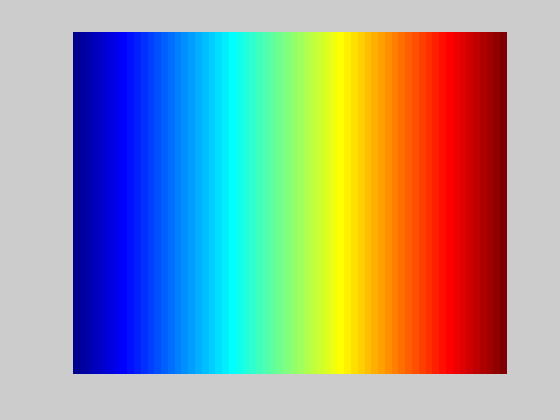 Секундарните бои се добиваат со мешање на две примарни бои.
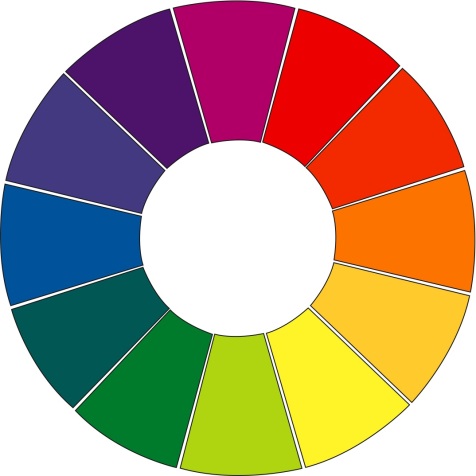 Секундарни бои се: 

ЗЕЛЕНА= ЖОЛТА + СИНА
ПОРТОКАЛОВА = ЖОЛТА + ЦРВЕНА
ВИОЛЕТОВА= ЦРВЕНА + СИНА
Постои уште една поделба на боите:на топли и ладни бои
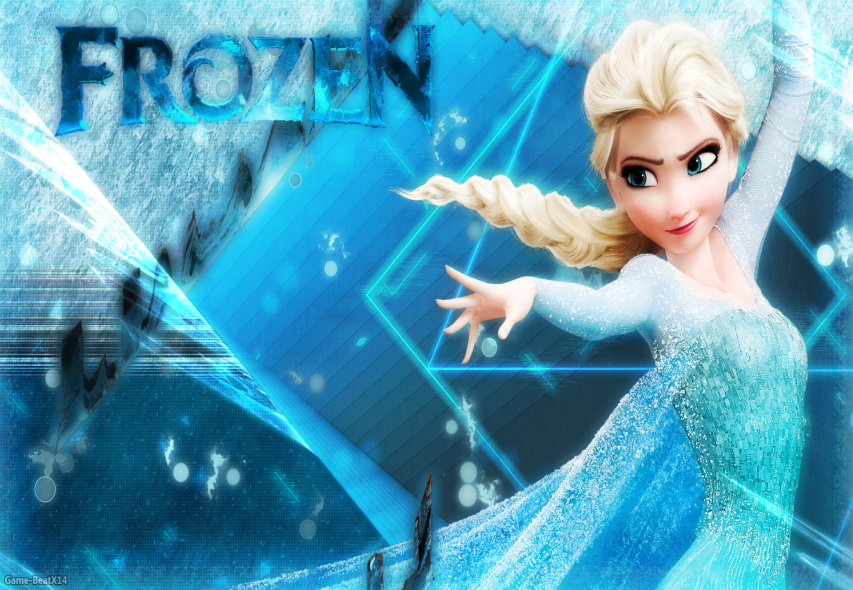 Боите кои потсетуваат на нешто топло, на оган, сонце и сл. се топли бои. Според ова во топли бои спаѓаат: ЦРВЕНАТА, ЖОЛТАТА и ПОРТОКАЛОВАТА
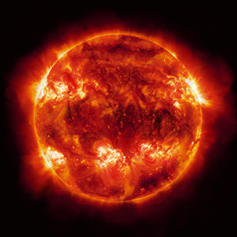 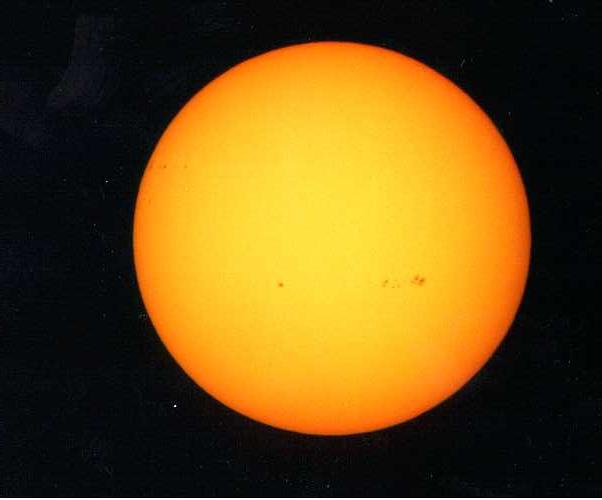 Боите кои се поврзани со појави, предмети и сл. кои на некој начин кај нас предизвикуваат чувство на студ спаѓаат во ладни бои.
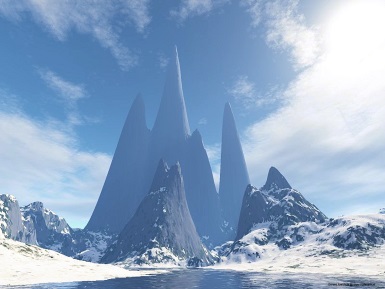 Ладни бои се:
СИНАТАЗЕЛЕНАТА ВИОЛЕТОВАТА
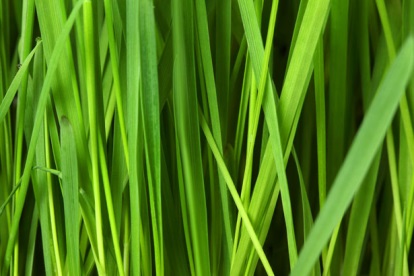 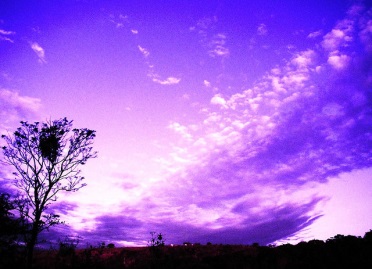 Преплетувањето на овие бои го прават поубав светот.
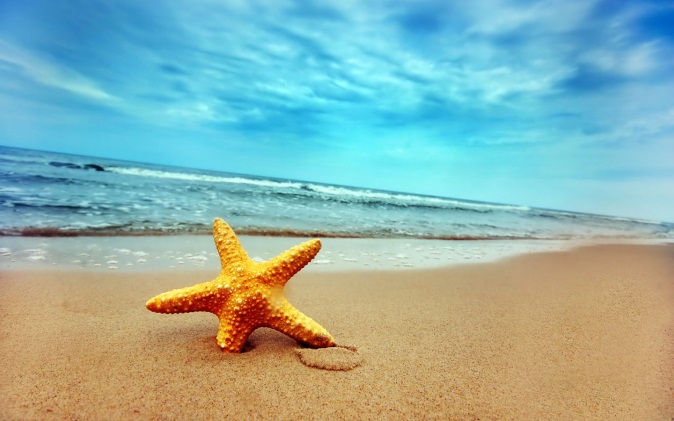 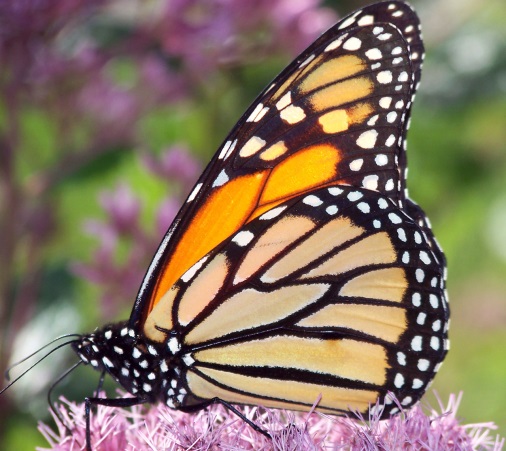 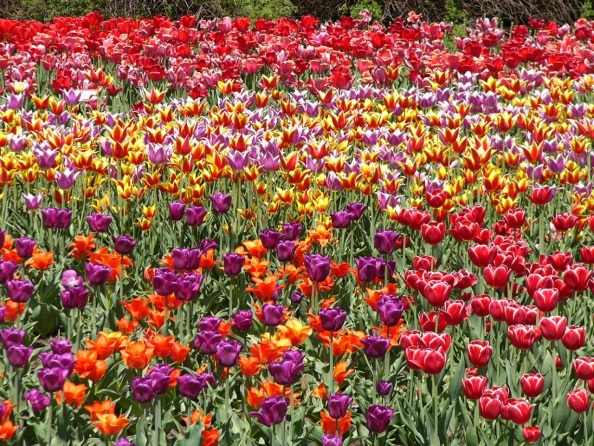 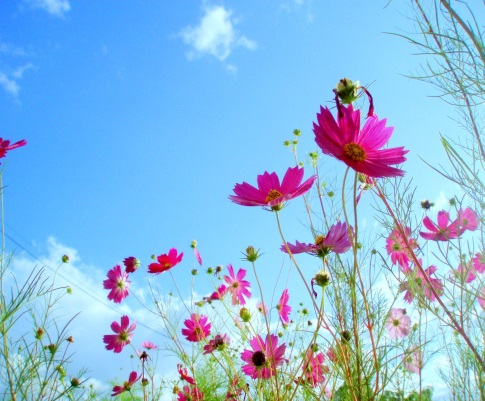 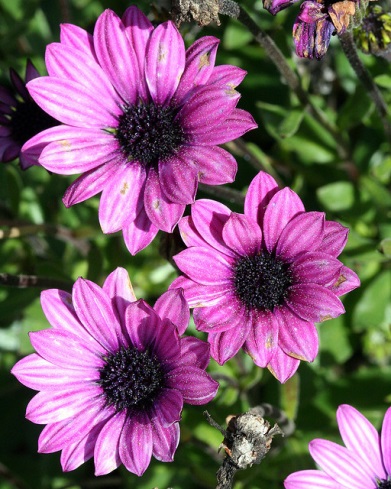